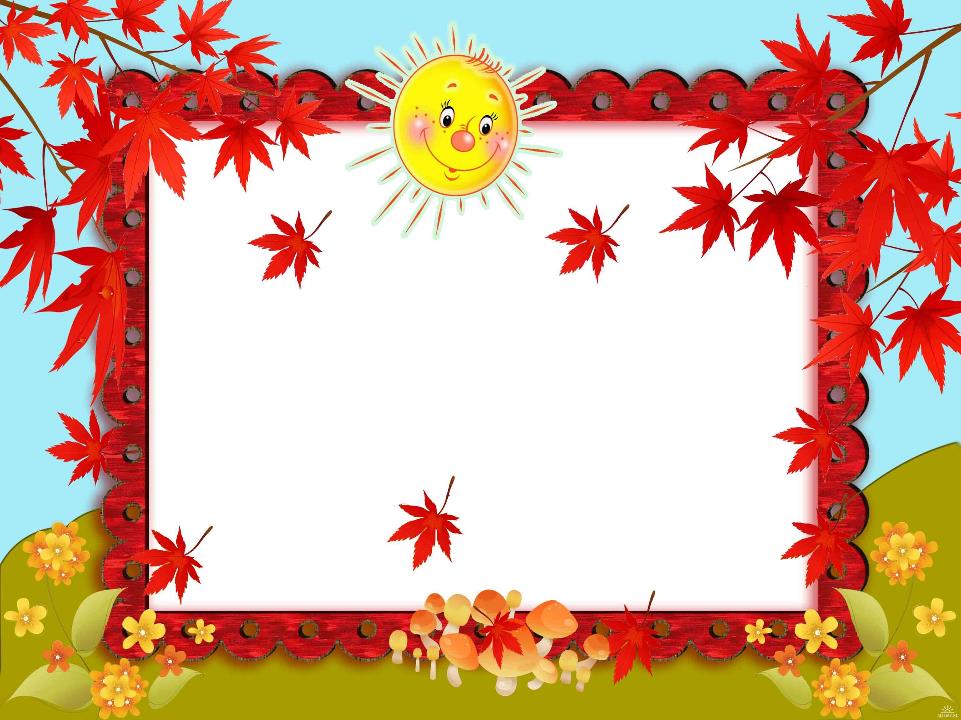 Осень щедрая пора
Осень щедрая пора
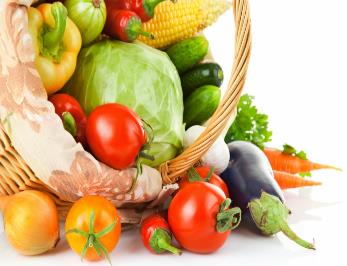 Что осенью родится то зимой пригодится
Уродилась на славу, 
Кругла, бела, кудрява. 
Кто очень любит щи, 
Меня в них отыщи.
Сидит бабушка на грядках, 
Вся она в заплатках, 
А заплатку оторвешь- 
Заплачешь и уйдешь.
Зеленые поросятки выросли 
                  на нашей грядке, 
К солнцу — бочком, хвостики     
                у них — крючком.
 Наши поросятки с нами 
                 играют в прятки.
Он бывает очень разный –
Зеленый, желтый, красный. 
И жгучий он и сладкий, 
Стоит знать его повадки. 
Сам он главный среди специй!
 Вы узнали? Это…
Меня копали из земли, 
Пекли, жарили, варили 
А потом все съели 
И всегда хвалили.
За кучерявый хохолок 
Из норки лиску поволок. 
Трогаешь — гладкая, 
Кушаешь — сладкая.
Хоть чернил не видал, 
Фиолетовым он стал,
 Гордый сам от похвал 
Такой важный…
Найди на картинке овощи и назови их?
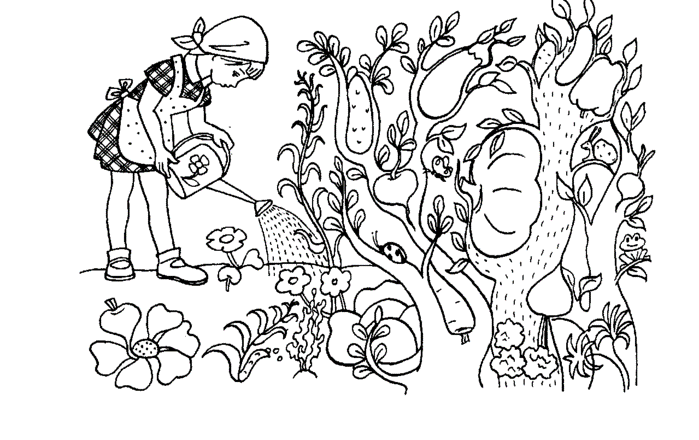 Расскажи, что растёт на ветке или в земле ?
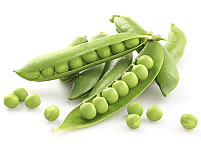 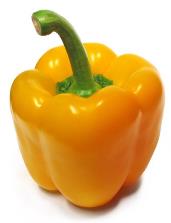 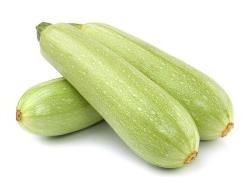 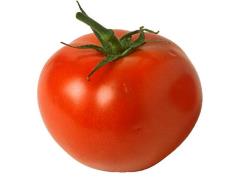 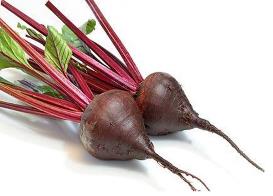 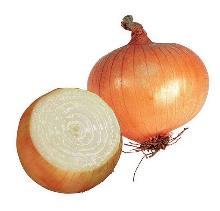 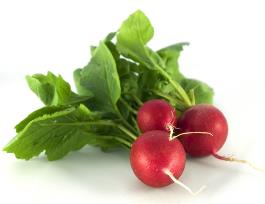 Назови овощи на картинке-путанице
У кого какой вкус: кто любит дыню, а кто арбуз
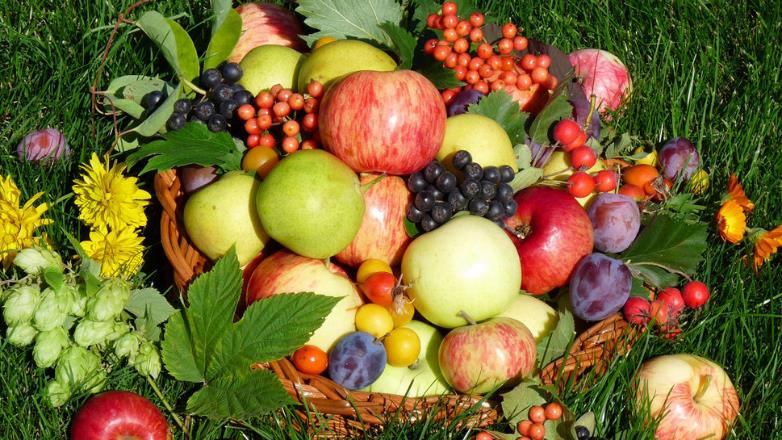 На ветвях они висели,
Как созрели — посинели.
Смотрят сверху вниз пугливо,
Ждут, когда сорвут их...
Фрукт похож на
                 неваляшку,
Носит желтую   
                рубашку.
Тишину в саду
                нарушив,
С дерева упала...
Я и красный, я и белый,    Я и чёрный - если спелый.    И под солнышком в саду    На лиане я расту.    И такой я сочный, сладкий,    Очень вкусный, ароматный.    Гроздь мою съесть каждый рад    И зовусь я …
Кто там спрятал под листок
Свой румяный крепкий бок?
Под листы-панамочки
Прячутся в зной...
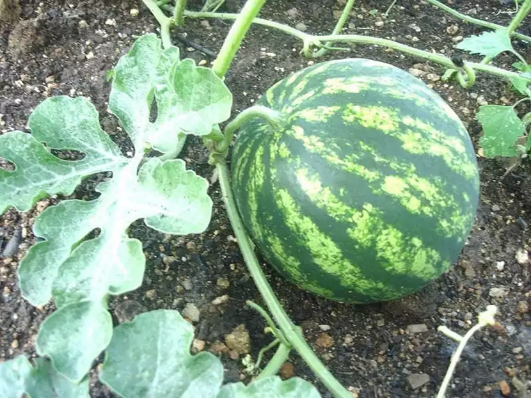 Зелёный полосатый шар,С начинкой алой словно жар,Лежит на грядке, словно груз,Скажите, что это?
На зелёном шнуреСреди летней жарыВ золотой кожуреПодрастают шары.
Проверим ваши знания
Перечислите сначала фрукты, а потом  ягоды?
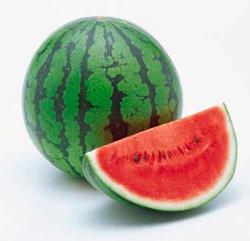 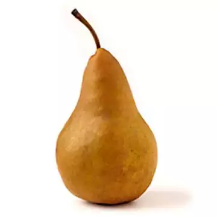 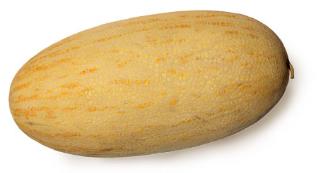 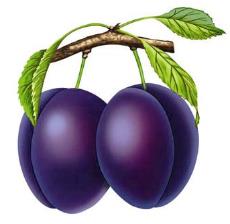 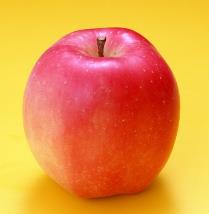 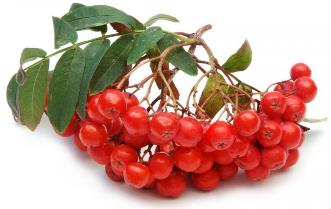 какие фрукты и ягоды спрятались на картинке?
Четвёртый лишний
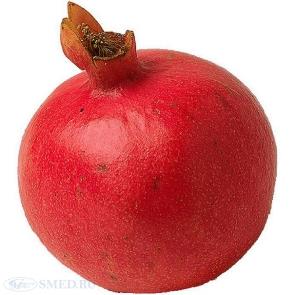 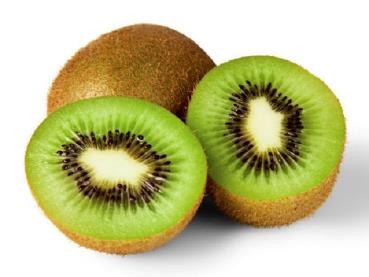 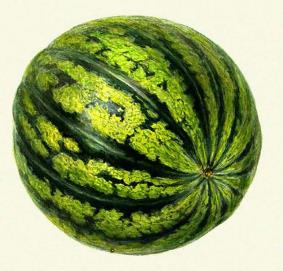 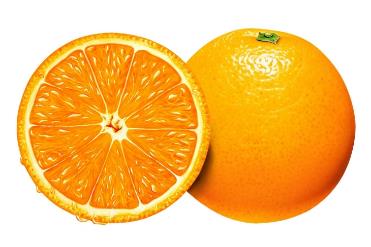 Что в лесу родится-дома пригодится
Землю пробуравил,
Корешок оставил,
Сам на свет явился,
Шапочкой прикрылся.
На высоких стройных ёлках Дружно прячутся в иголках. Любят белочка и клёст Ими лакомиться. Прост Мой вопрос для вас, детишки: - Что ж едят они все?
Тонкие побеги стелются по мху,
Шариками красными ягоды горят,
Кожистые листики мох весь застилают,
Как же эту ягоду люди называют?
В колыбельке подвеснойЛетом житель спит лесной.Осень пестрая придетНа зубок он попадет.
Объясни пословицы и поговорки
По лесу ходи под ноги смотри.
    Возле леса жить-голодному не быть.
         В лесу тень весь день.
           Много леса — не губи, мало леса —  береги, 
                                               нет леса — посади.
                  Что осенью родится, то зимою пригодится.
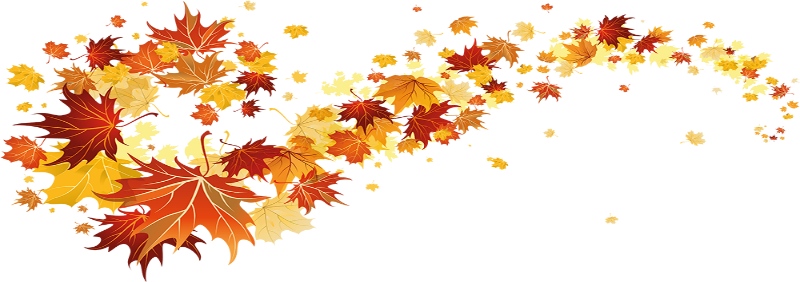